Дорожные знаки
Азбуку города помни всегда
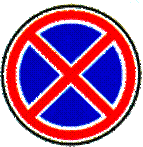 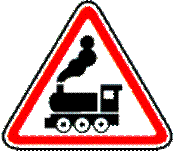 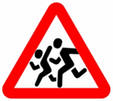 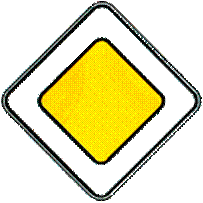 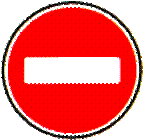 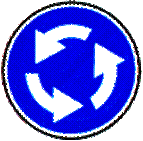 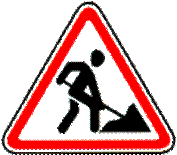 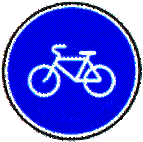 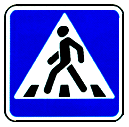 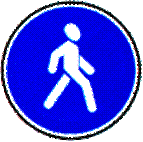 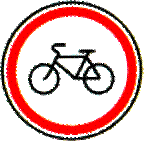 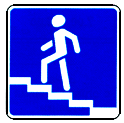 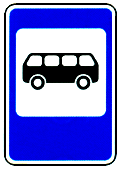 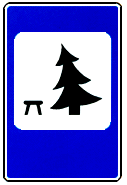 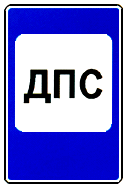 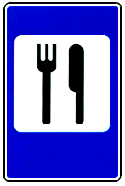 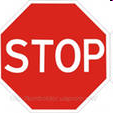 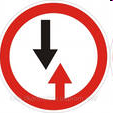 Чтоб не случилась с тобою беда!
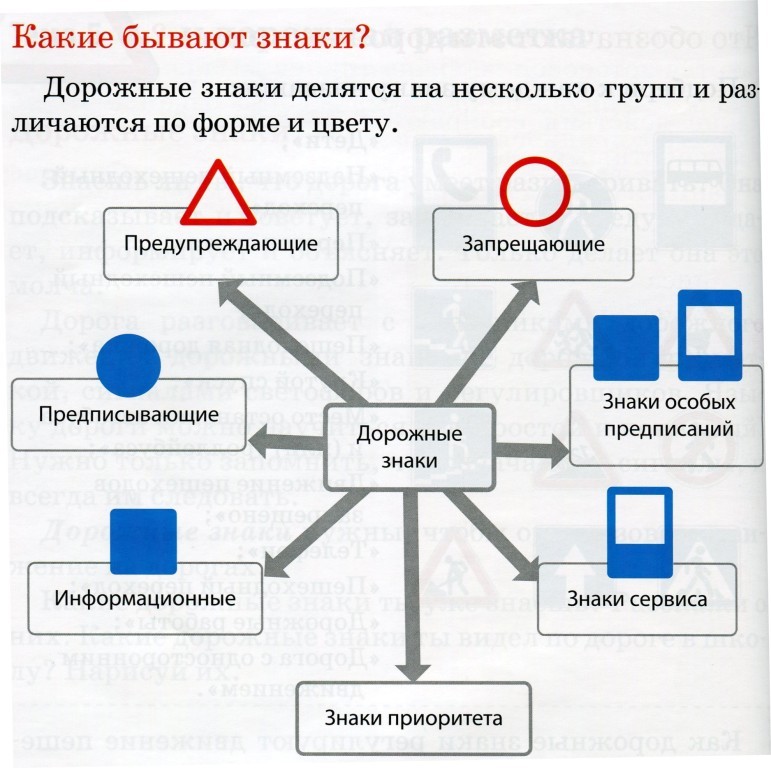 1 группа Предупреждающие знаки
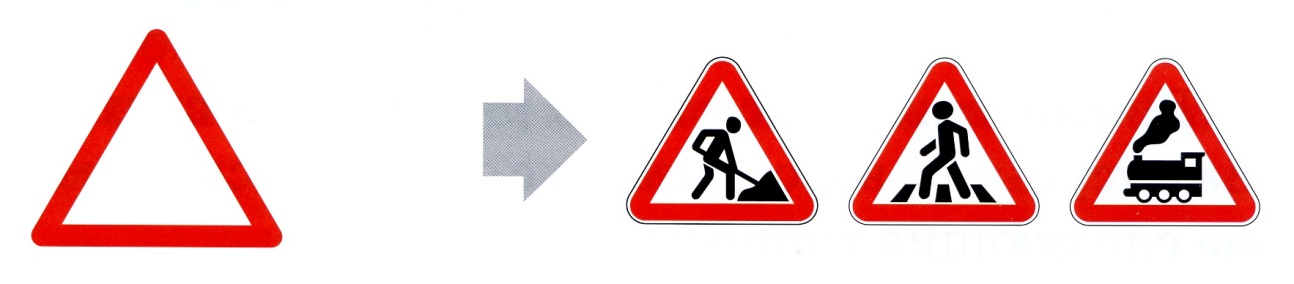 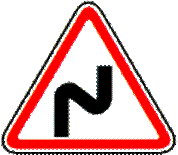 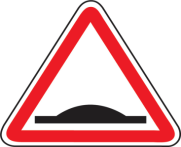 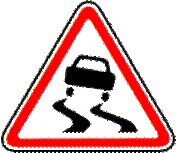 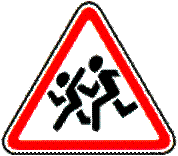 [Speaker Notes: – предупреждающие знаки, имеющие треугольную форму с красной каймой; Предупреждающие знаки информируют водителей о приближении к опасному участку дороги, движение по которому требует принятия мер, соответствующих обстановке.]
2 группа
Знаки приоритета
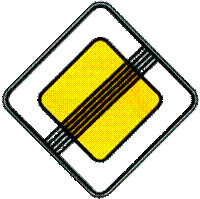 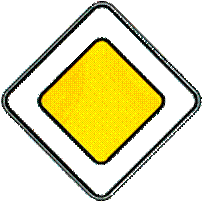 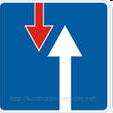 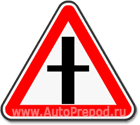 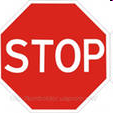 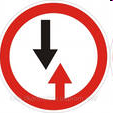 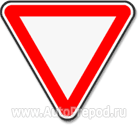 [Speaker Notes: Знаки Приоритета  не менее важны для водителей. Они устанавливают очередность проезда различных пересечений, поэтому эти знаки вы можете увидеть на большинстве перекрестков и узких разъездах. Основные знаки этой группы имеют отличную от других форму, поэтому их трудно спутать с остальными.]
3 группа
Запрещающие знаки
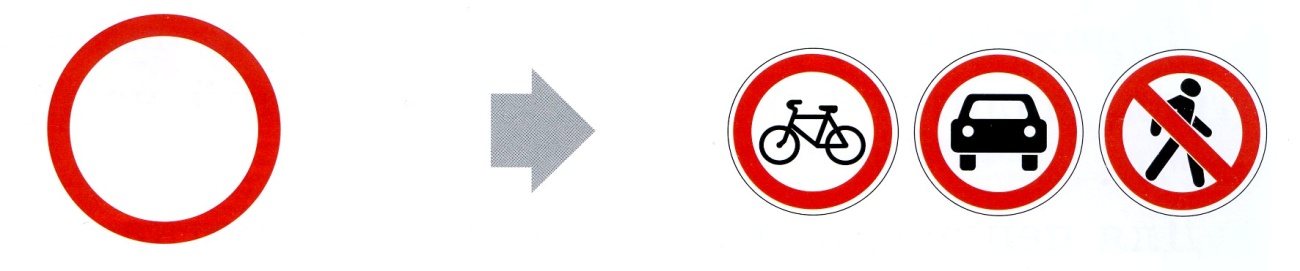 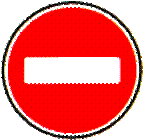 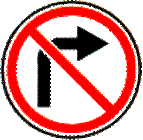 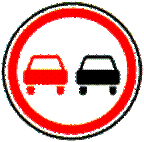 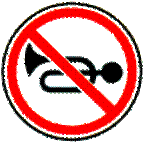 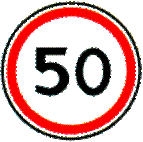 [Speaker Notes: Запрещающие знакипредназначены для информирования водителей и пешеходов обограничениях в движении или о снятии определенных ограничений.
Эти знаки выполнены в виде табличек круглой формы с красной окантовкой и наиболее заметны, как в светлое, так и в темное время суток. Действие запрещающих знаков начинается с места их установки на дороге.

Эти группы знаков в прямом смысле слова диктуют свои условия. Причем запрещающие знаки говорят о том, что ДЕЛАТЬ НЕЛЬЗЯ. А предписывающие указывают: «ДЕЛАЙ ТОЛЬКО ТАК!»]
4 группа
Предписывающие знаки
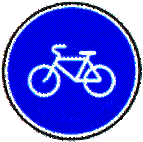 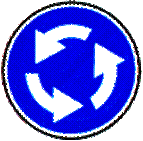 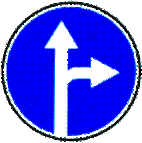 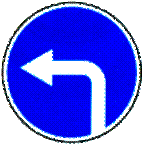 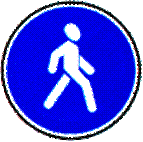 [Speaker Notes: Крайне дорого и даже опасно игнорировать значения знаков, имеющих круглую форму:]
5 группаЗнаки особых предписаний
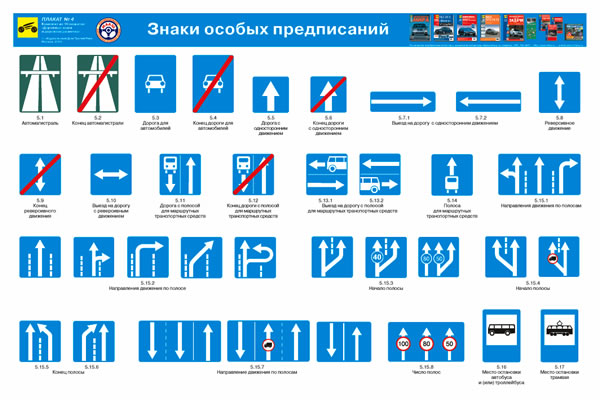 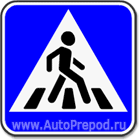 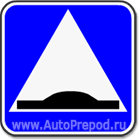 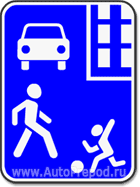 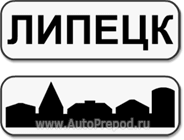 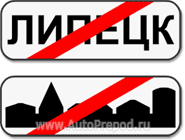 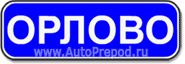 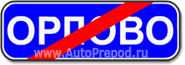 [Speaker Notes: Знаки Особых предписаний  устанавливают определенные режимы движения, в том числе ограничивают скорость потока транспорта. Их излюбленные места: дороги с односторонним движением, автомагистрали, начало и конец населенных пунктов. Без них не обходятся оживленные перекрестки, пешеходные переходы, выделенные полосы и остановки маршрутного транспорта.]
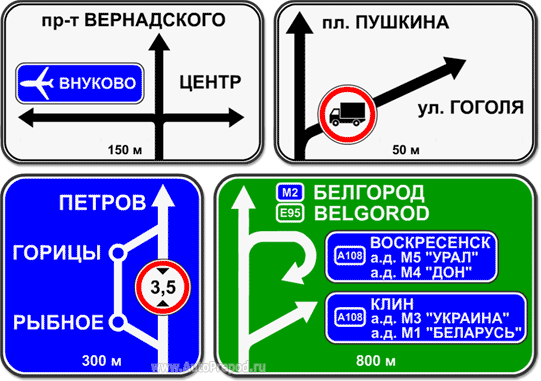 6 группа
Информационные знаки
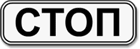 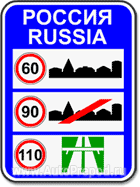 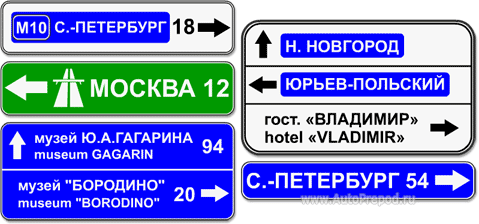 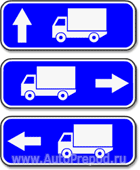 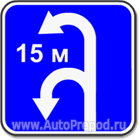 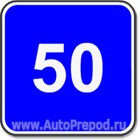 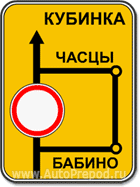 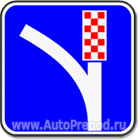 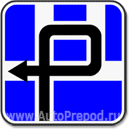 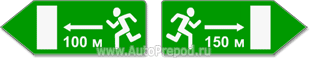 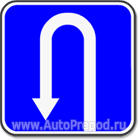 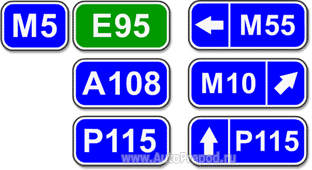 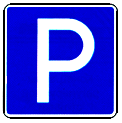 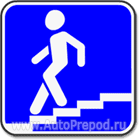 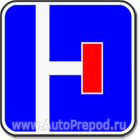 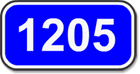 [Speaker Notes: Информационные знаки информируют о расположении населенных пунктов и других объектов, а также об установленных или о рекомендуемых режимах движения.
Информационные знаки  вовремя подскажут водителю место для разворота или объезда ремонтируемого участка дороги. Укажут стоп-линию для остановки и подскажут поворот в нужный пункт назначения или оставшееся до него расстояние.]
7 группа
Знаки сервиса
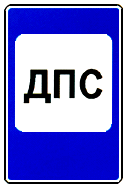 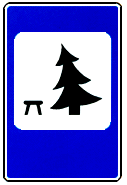 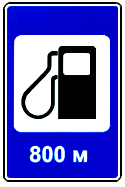 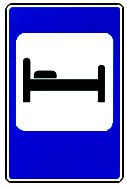 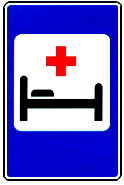 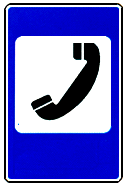 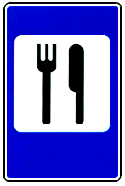 [Speaker Notes: Знаки сервиса информируют о расположении соответствующих объектов.
 Знаки сервиса  сообщат о ближайшей заправочной станции, гостинице, больнице, пункте полиции и запросто наведут дисциплину на дороге с помощью трех магических букв - ДПС.]
Знаки дополнительной информации
(таблички)
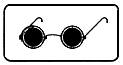 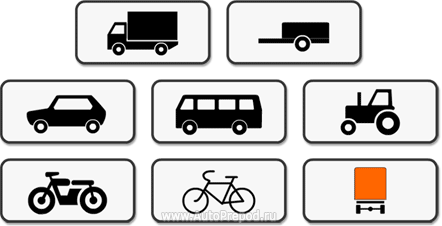 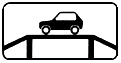 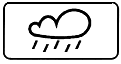 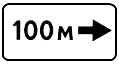 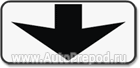 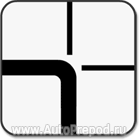 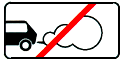 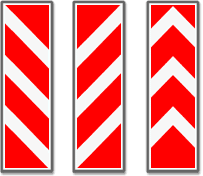 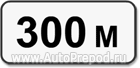 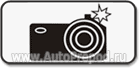 [Speaker Notes: Знаки дополнительной информации (таблички) уточняют или ограничивают действие знаков, с которыми они применены. Таблички размещаются непосредственно под знаком.]
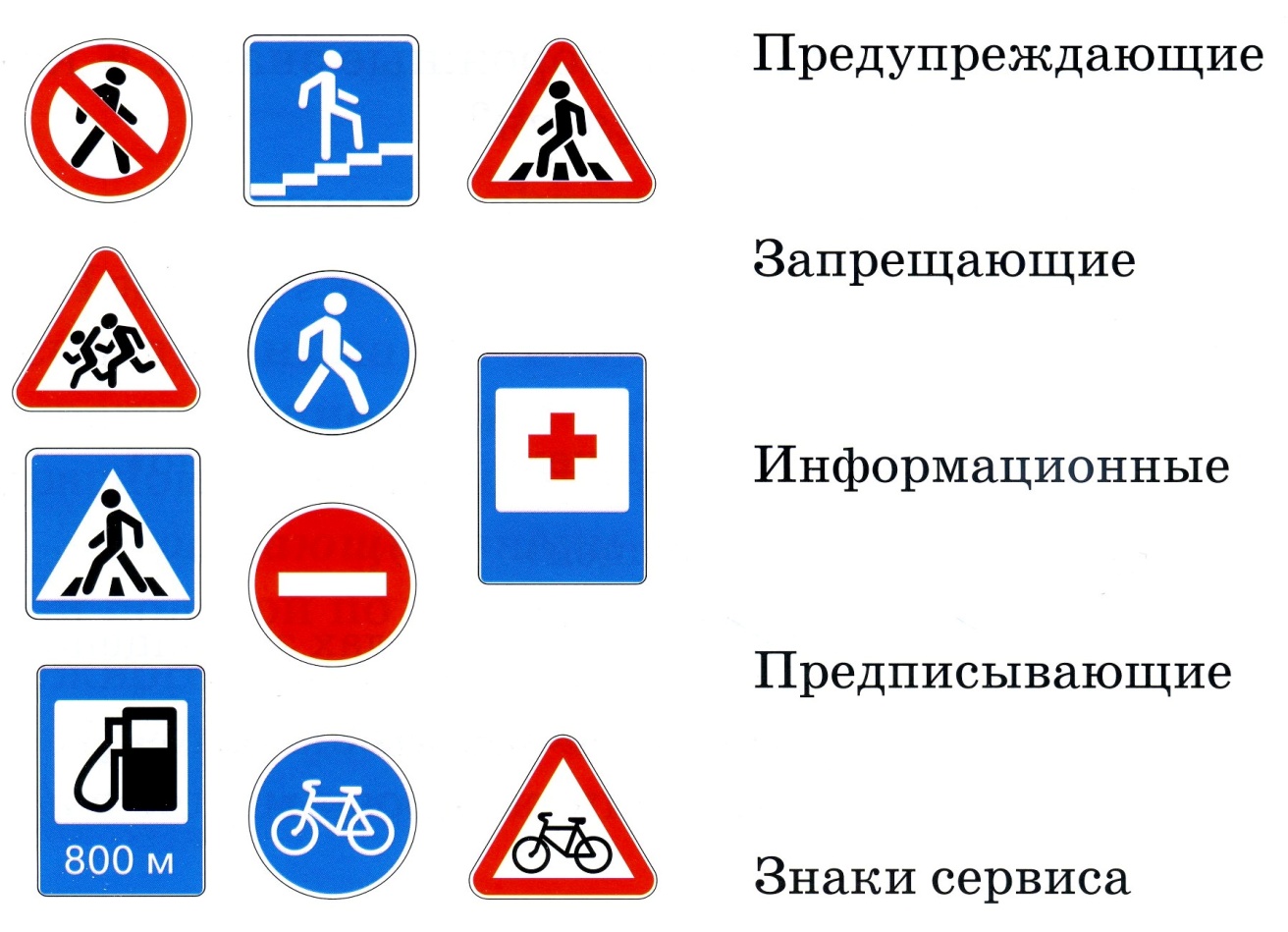 3
1
2
5
4
6
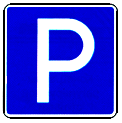 7
8
10
9
11
Найди для каждого дорожного знака его название
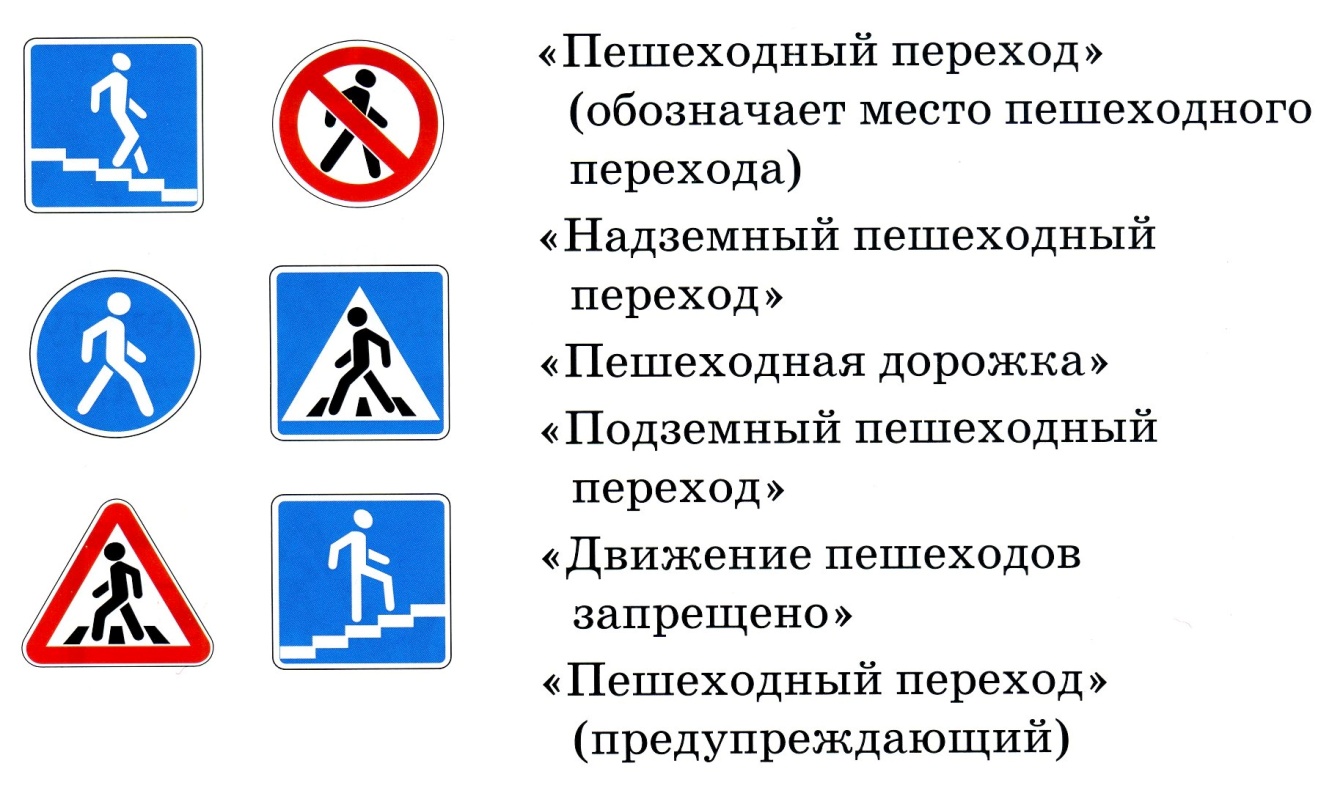 1
2
3
4
5
6
Группа дорожных знаков?
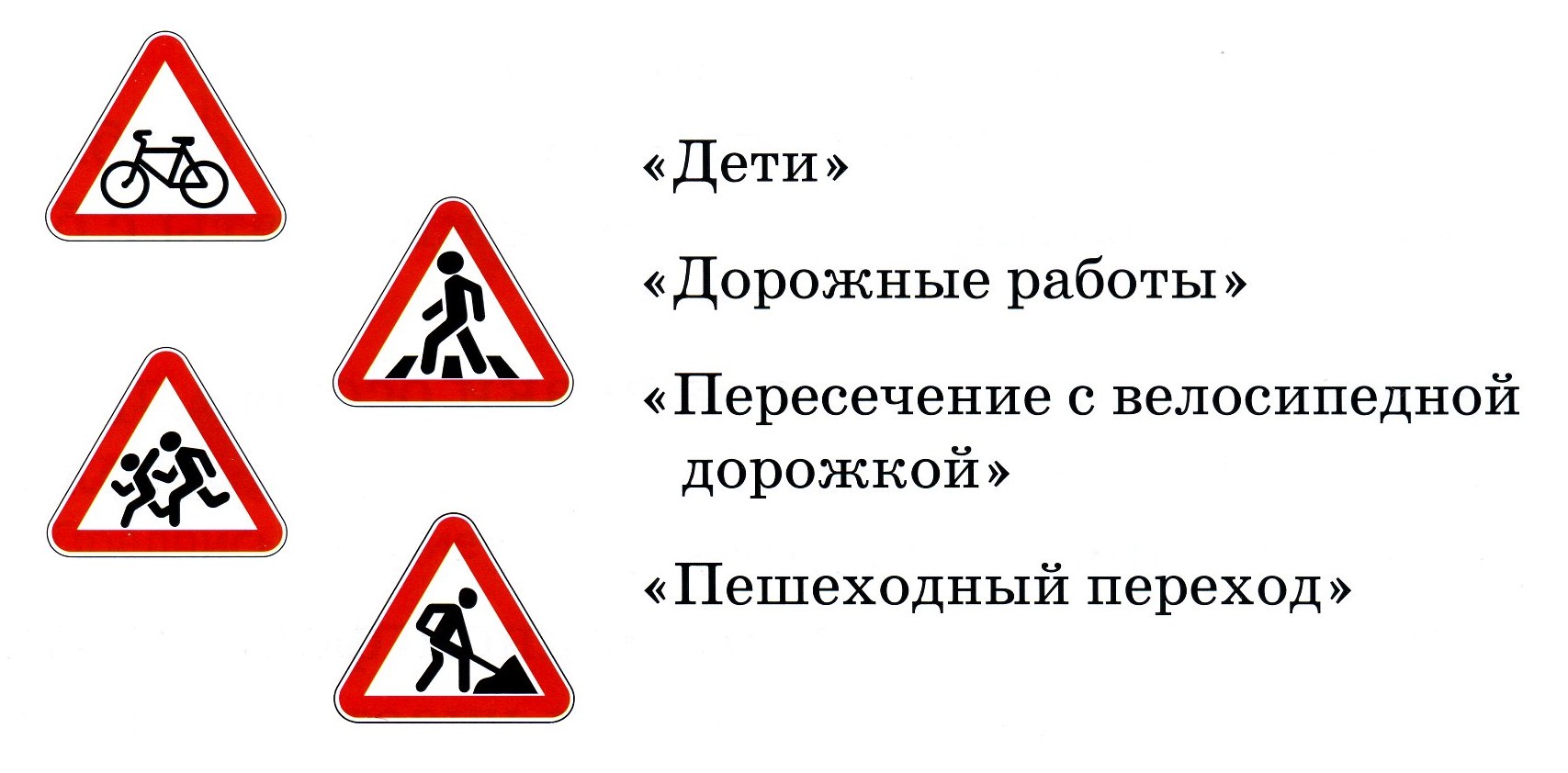 1
2
3
4
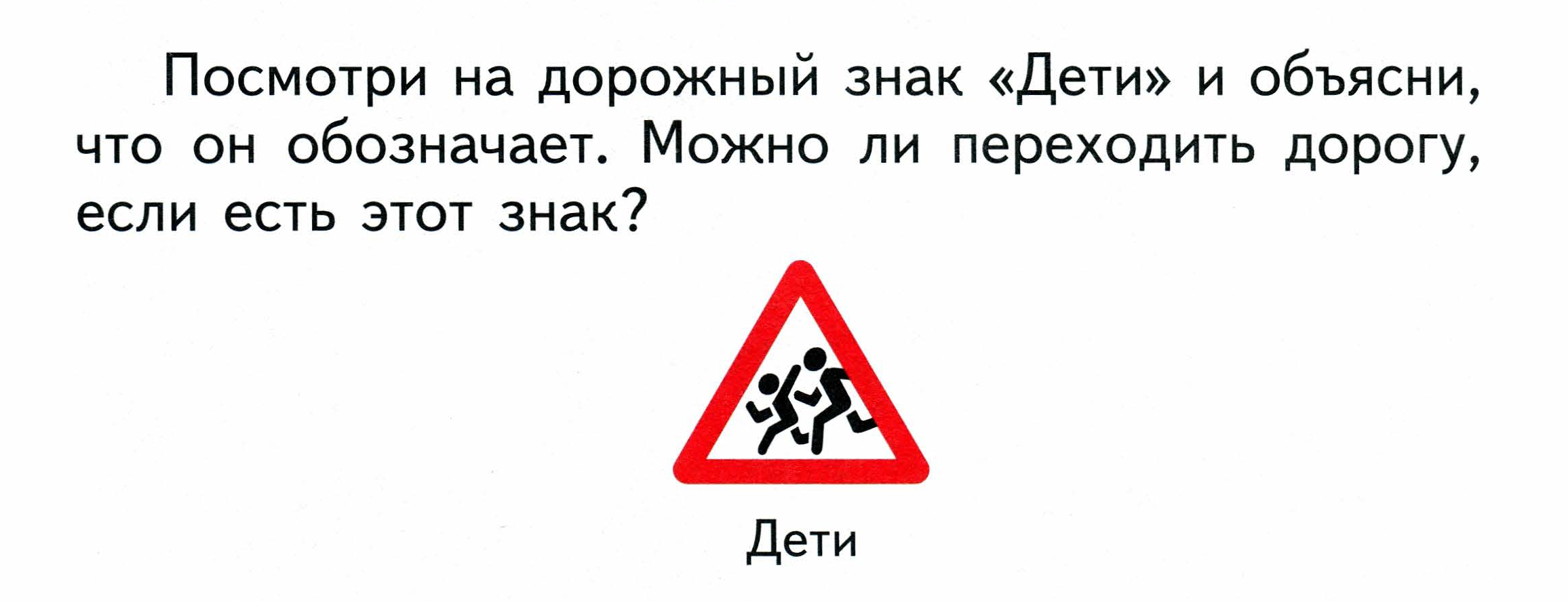 Какой из этих дорожных знаков запрещает движение пешеходов?
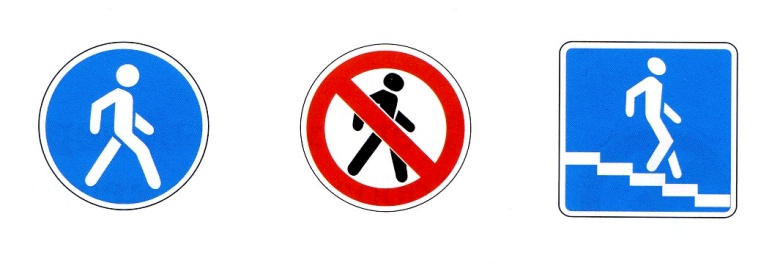 2
1
3
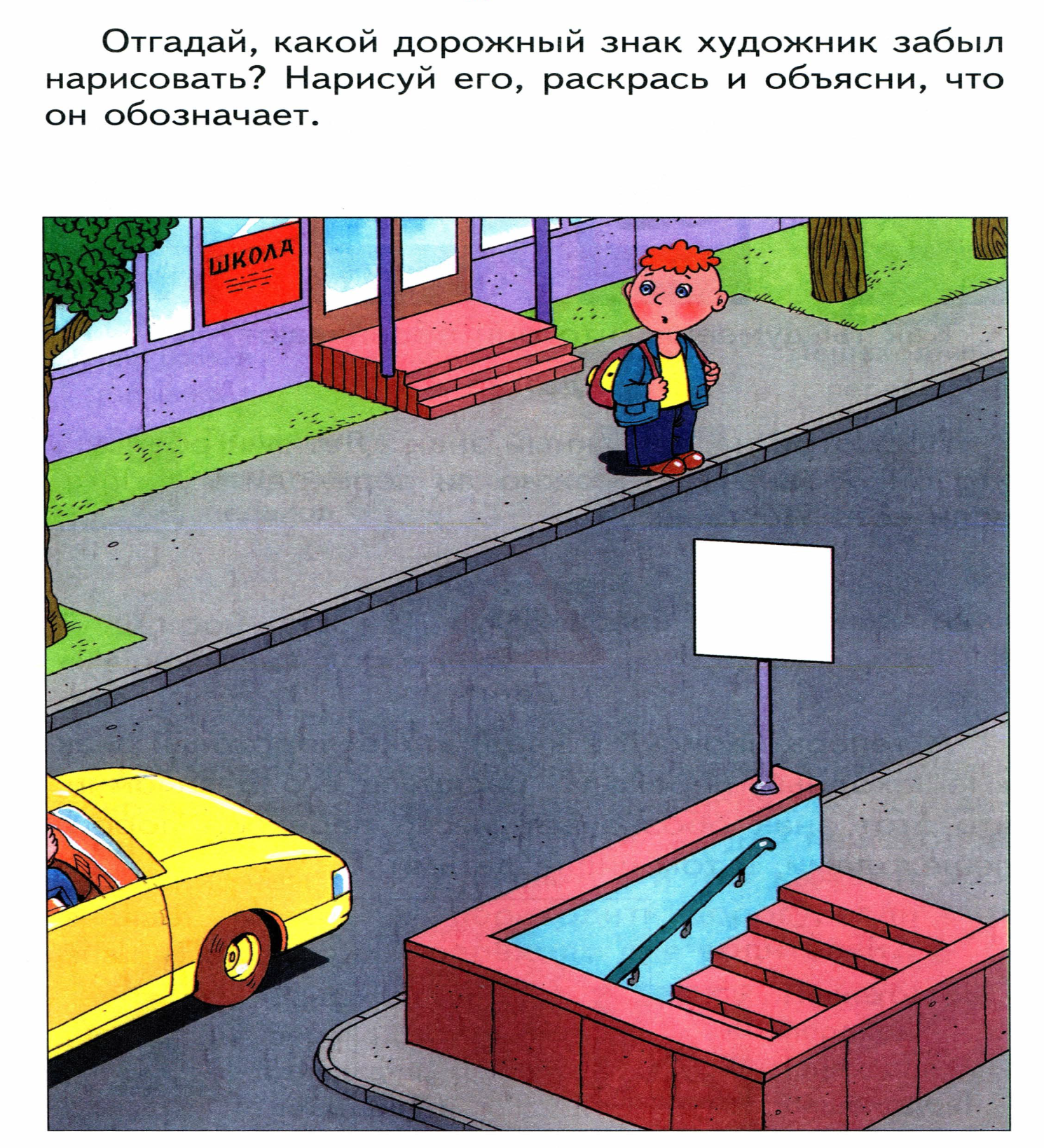 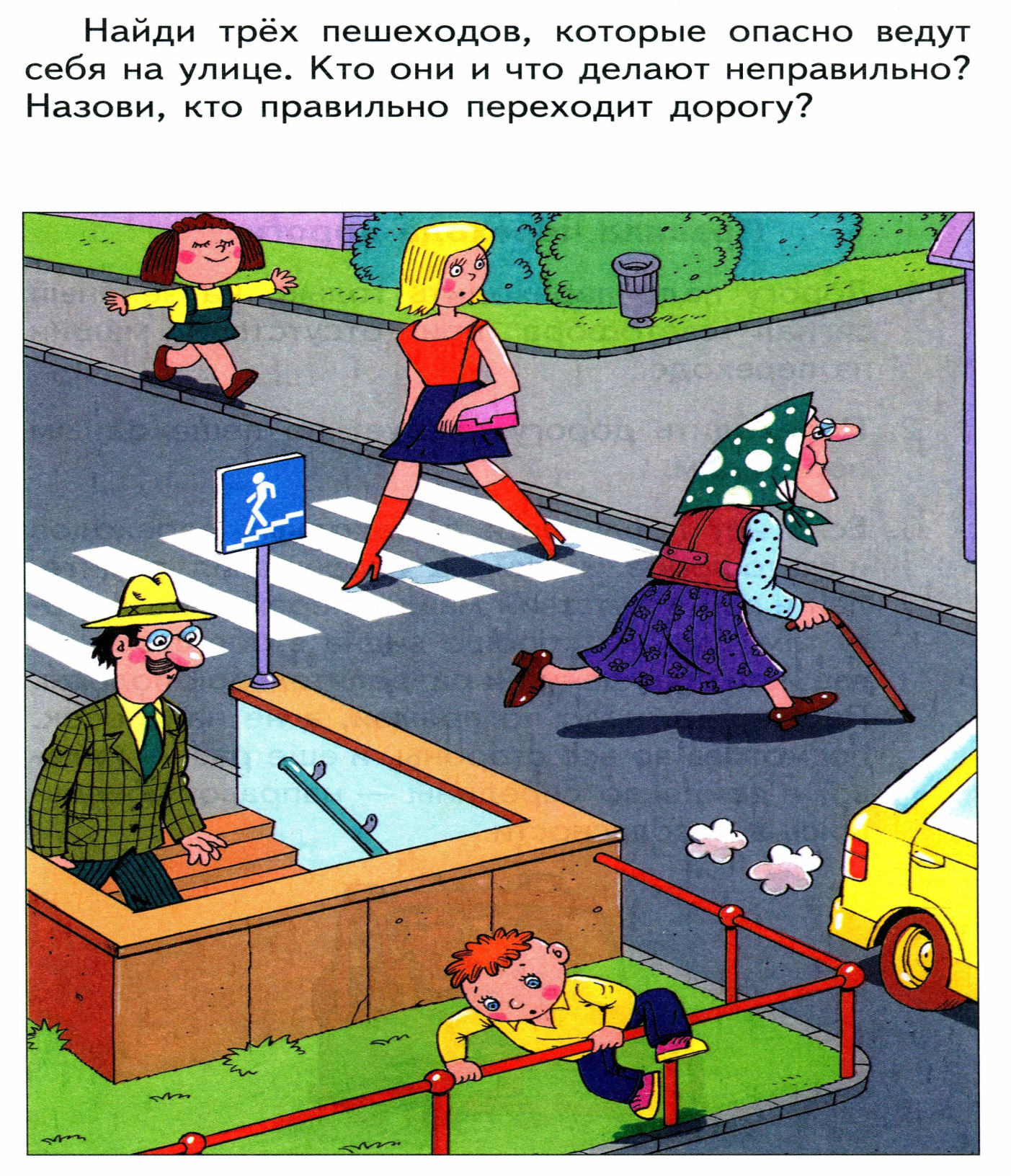 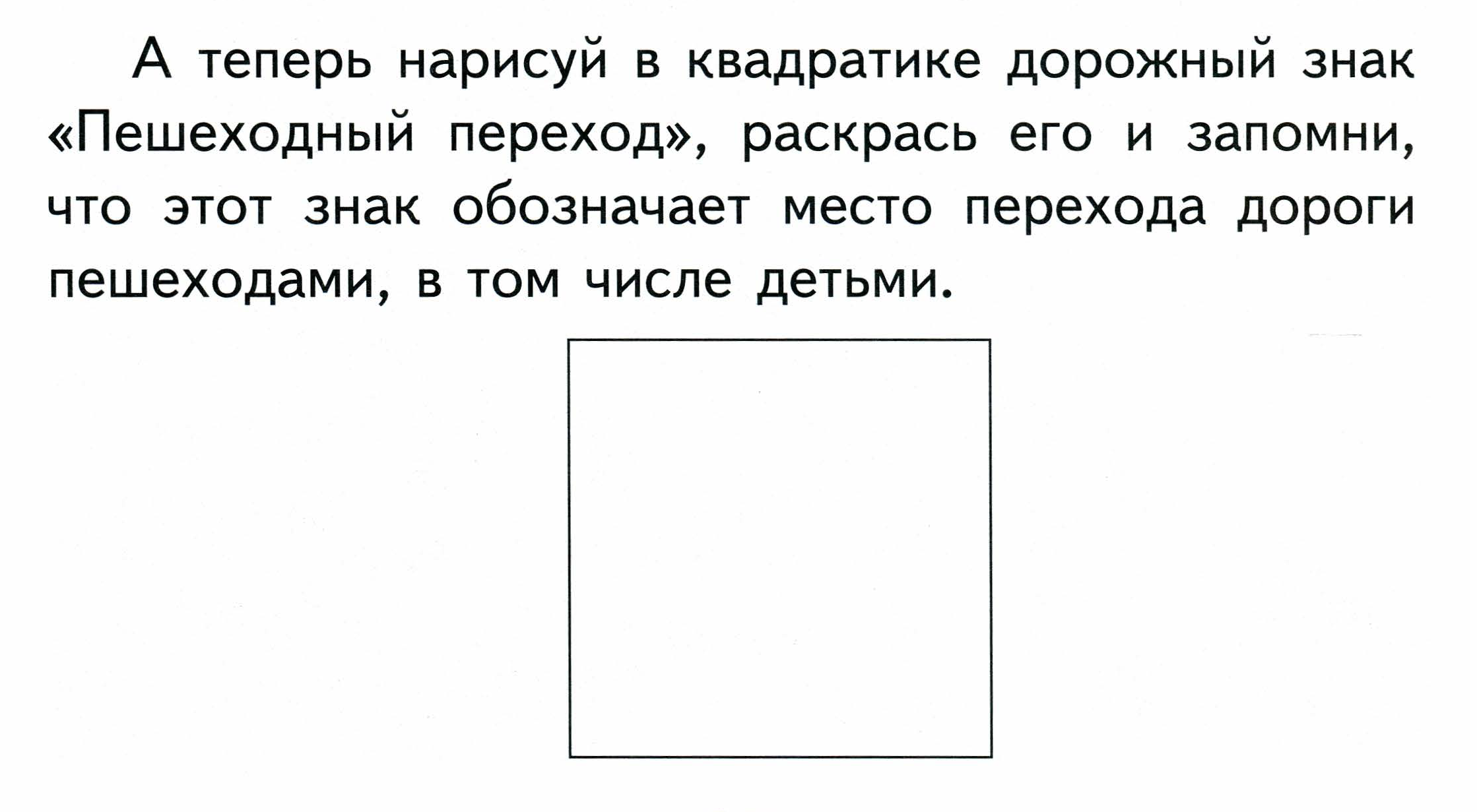 Творческое задание:
Придумай и нарисуй свой знак, 
который не существует.
Вопросы:
Для чего нужны дорожные знаки?
Назовите группы дорожных знаков.
Перечислите названия знаков и их значение.
Чем опасно незнание значений дорожных знаков?
Перечислите факторы, которые могут создать аварийную обстановку.